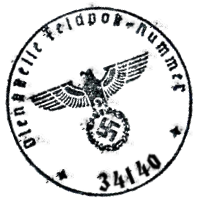 La seconde guerre mondiale
1939-1945
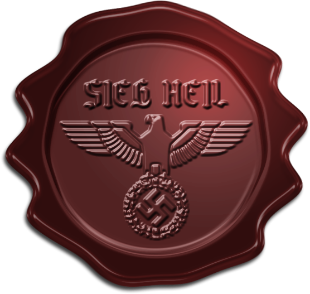 La seconde guerre mondiale
cherche à contenir l’Allemagne
Le traité de Versailles (1919) 

Maximum 100 000 soldats
Aucune aviation
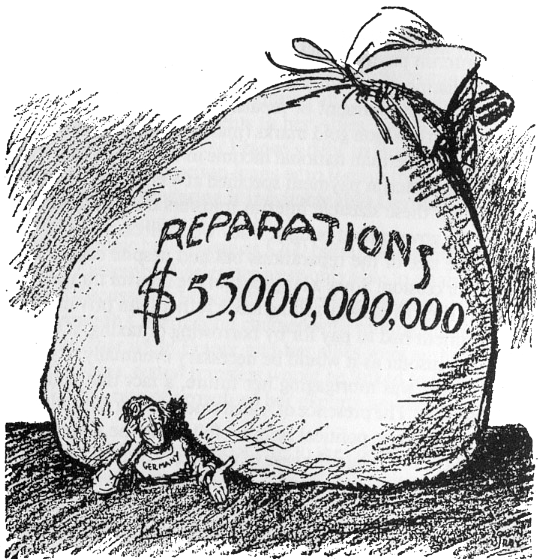 (militairement).
La seconde guerre mondiale
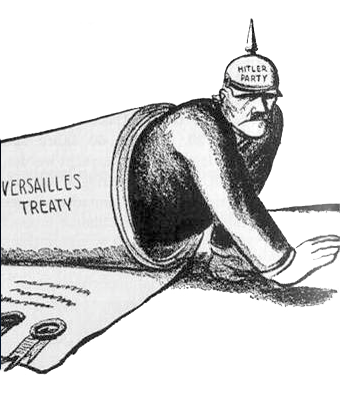 Mais Hitler ignore les conditions du traité.
Il rebâtit l’armée, la marine, et l’aviation.
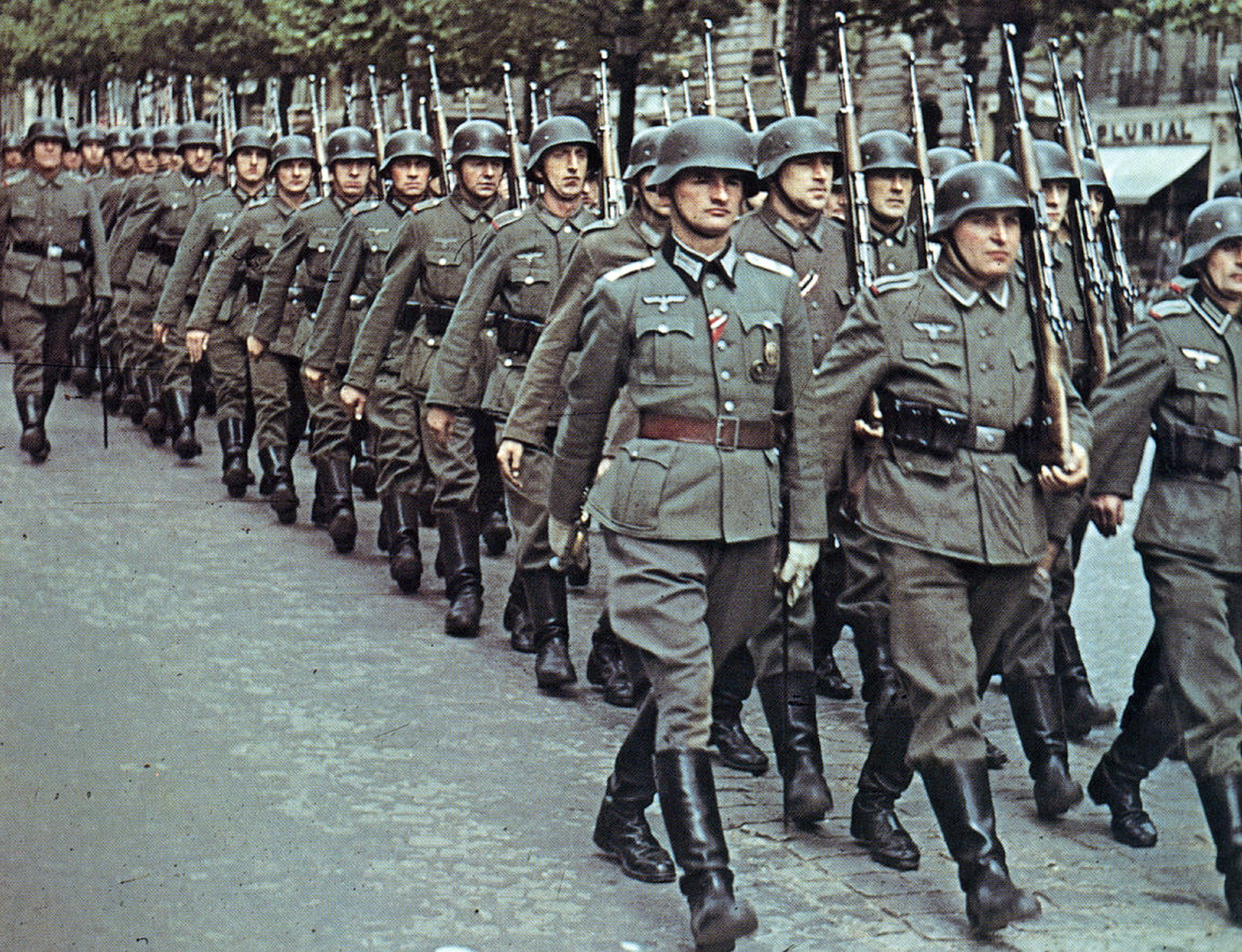 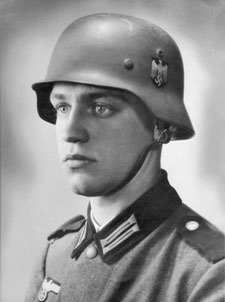 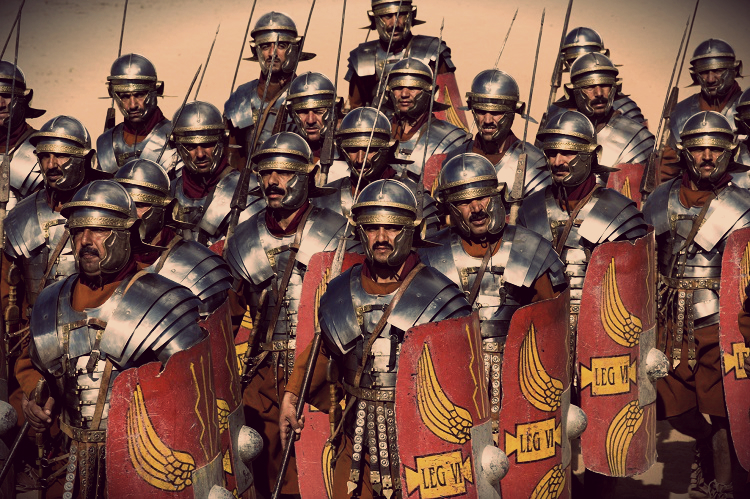 La seconde guerre mondiale
La Société des Nations est distraite par d’autres conflits mondiaux;
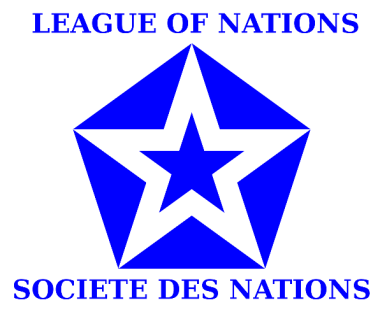 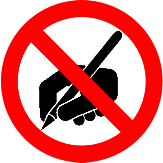 L’invasion italienne de l’Éthiopie (1935-1936)
La guerre civile espagnole (1936-1939)
L’invasion japonaise de le Chine (1937)
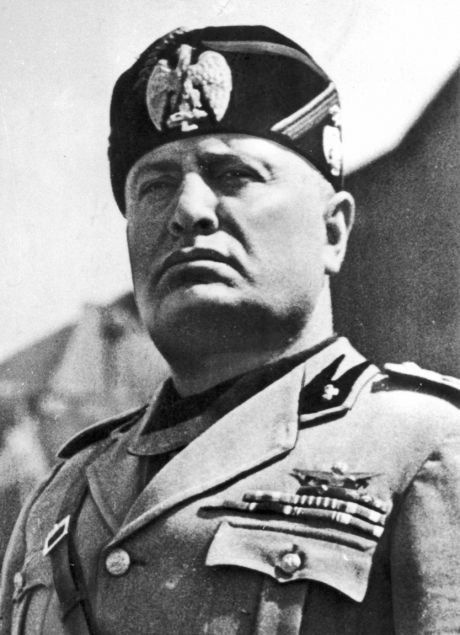 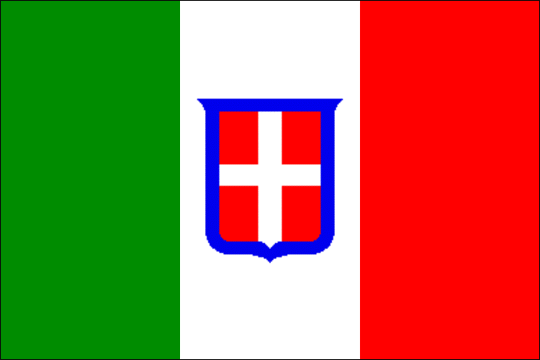 Benito Mussolini
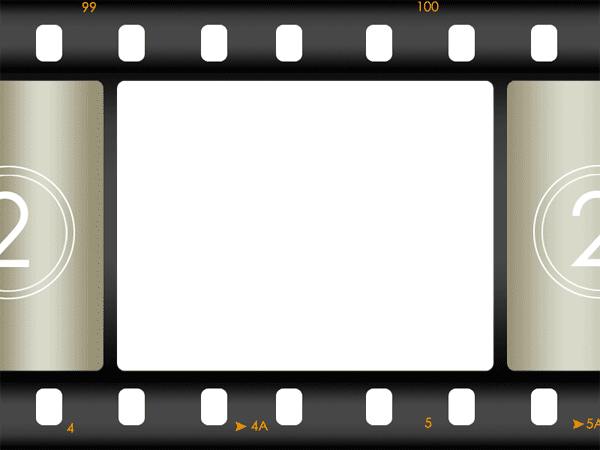 Vidéo

Speech de Mussolini
(sans sous-titres)
(1:25-3:00)

https://www.youtube.com/watch?v=4gnTXlzITqk
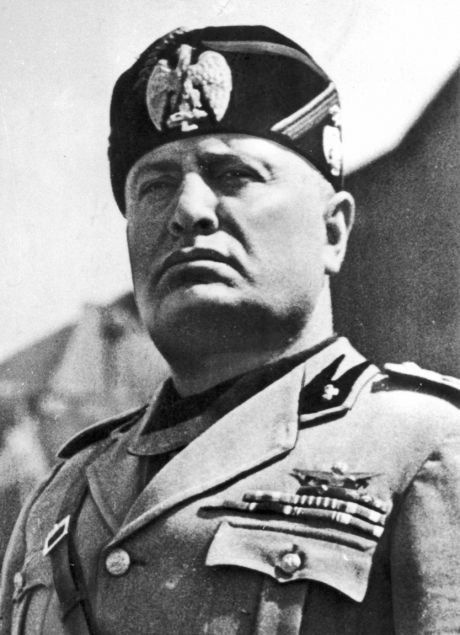 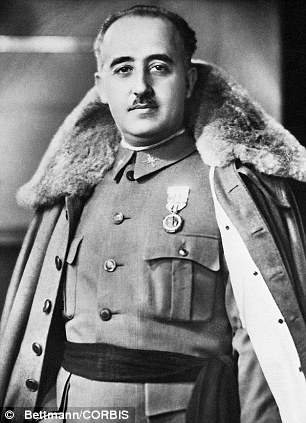 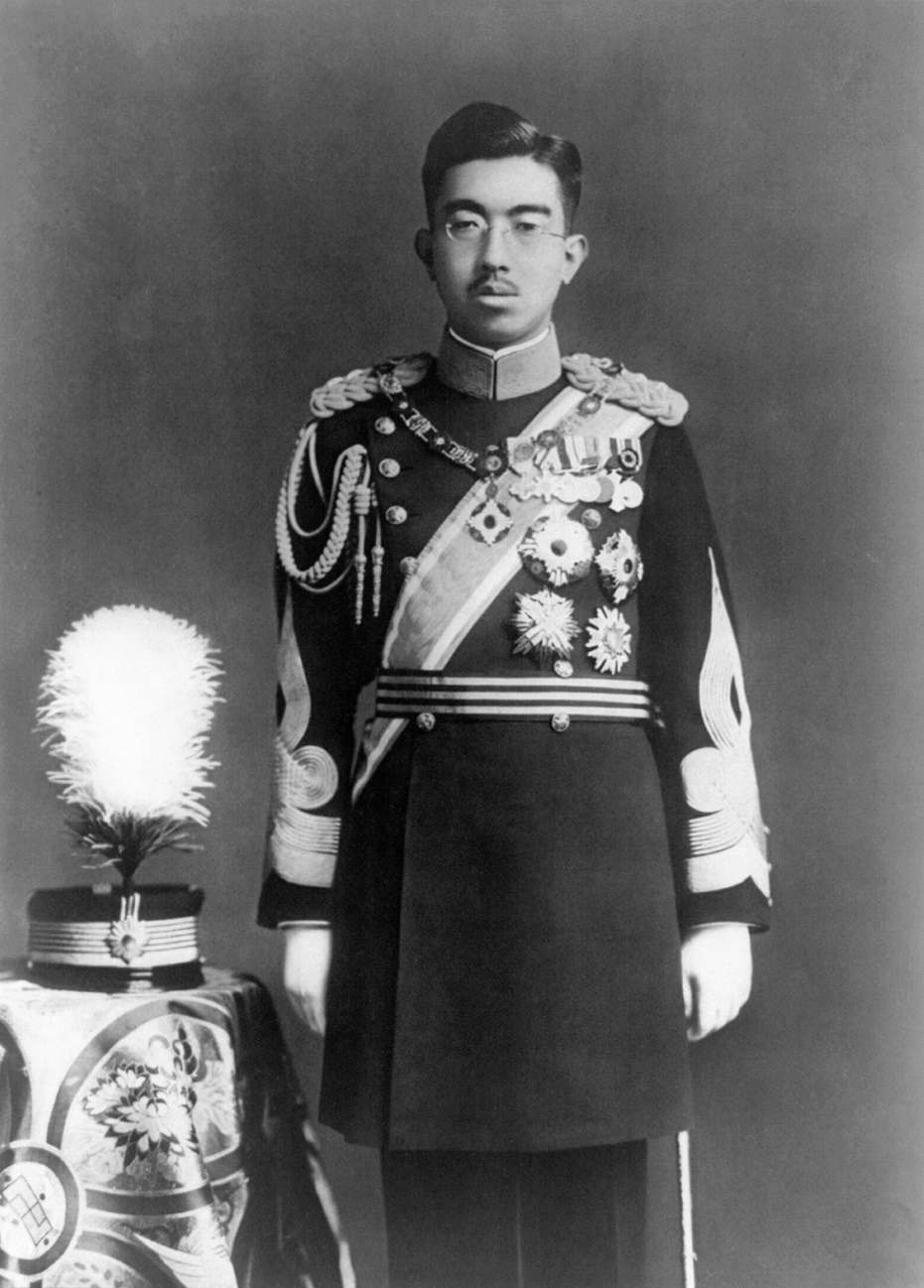 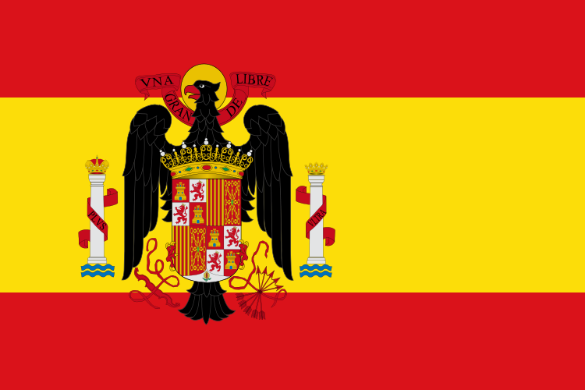 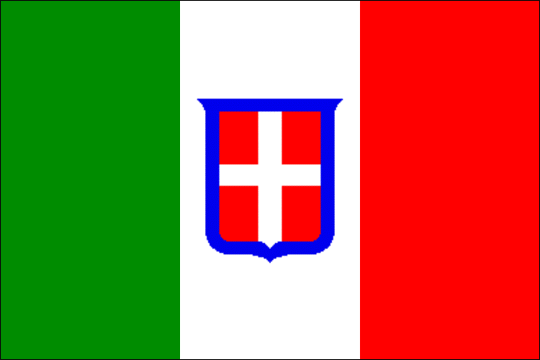 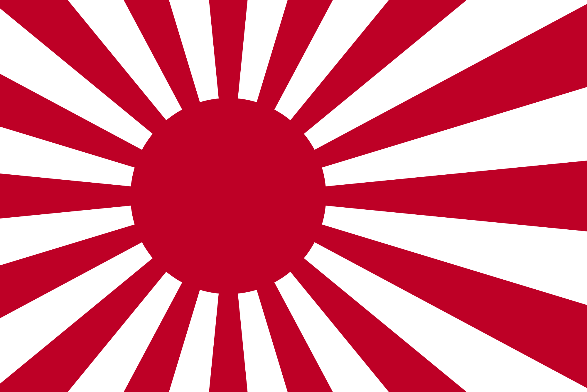 Benito Mussolini
Francisco Franco
Empereur Hirohito
La seconde guerre mondiale
La Société des Nations est distraite par d’autres conflits mondiaux;
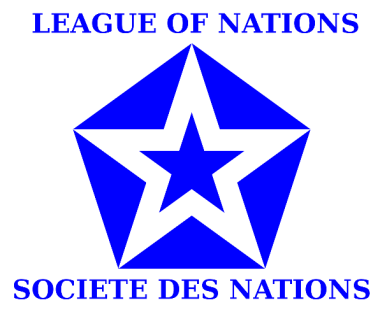 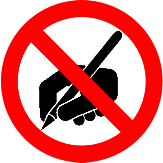 L’invasion italienne de l’Éthiopie (1935-1936)
La guerre civile espagnole (1936-1939)
L’invasion japonaise de le Chine (1937)
elle répond avec des sanctions économiques.
France et G-B veulent éviter la guerre à tout prix.
La seconde guerre mondiale
Hitler prend du territoire qui, selon lui, appartient aux Allemands.
Autriche (1938)
Sudètes (1938)
Pologne (1939)
France et G-B déclarent la guerre.
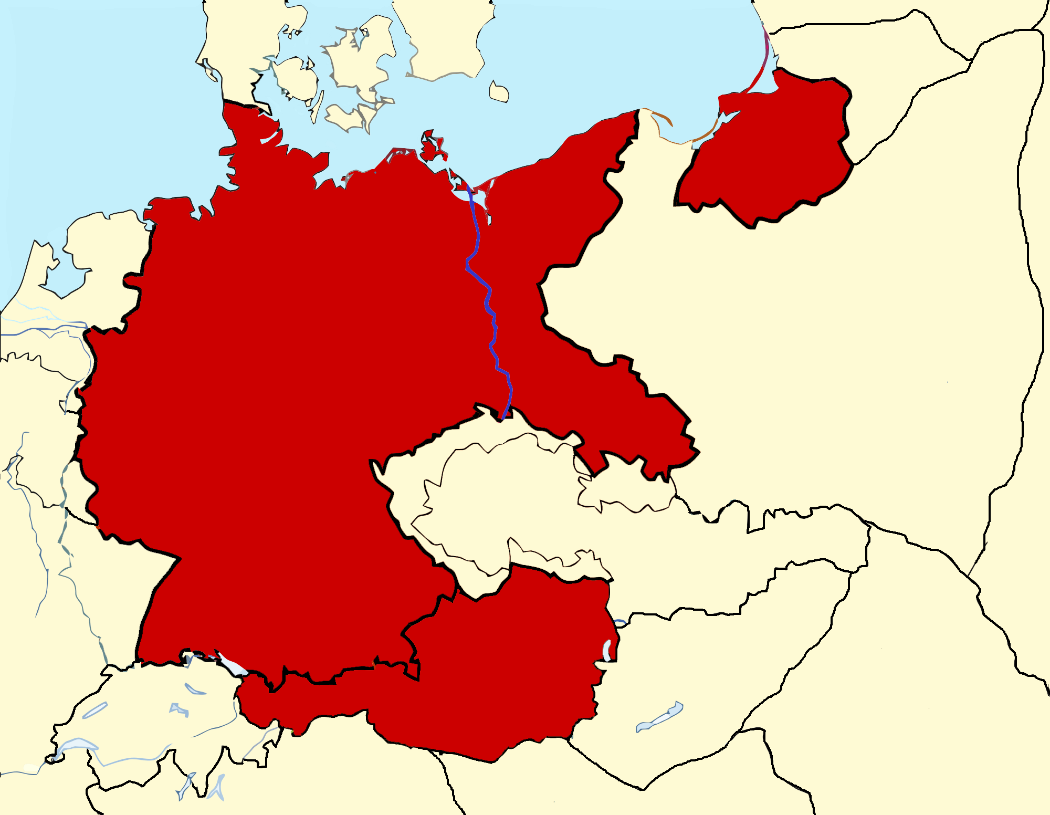 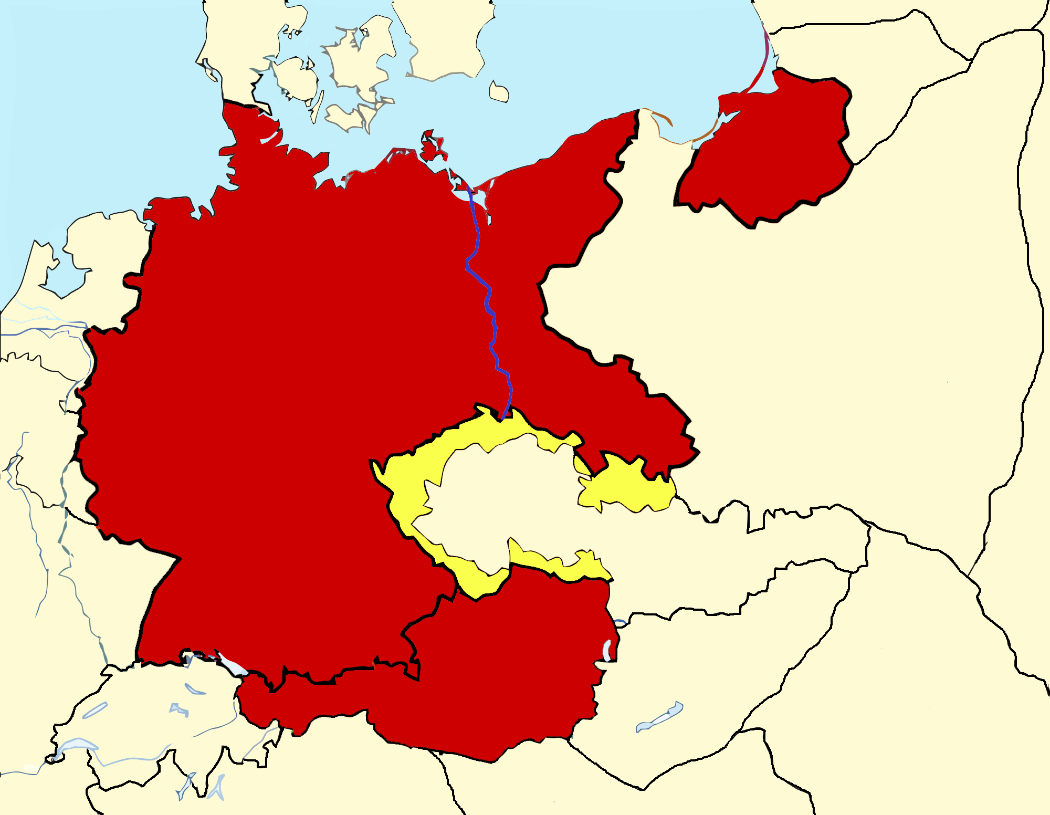 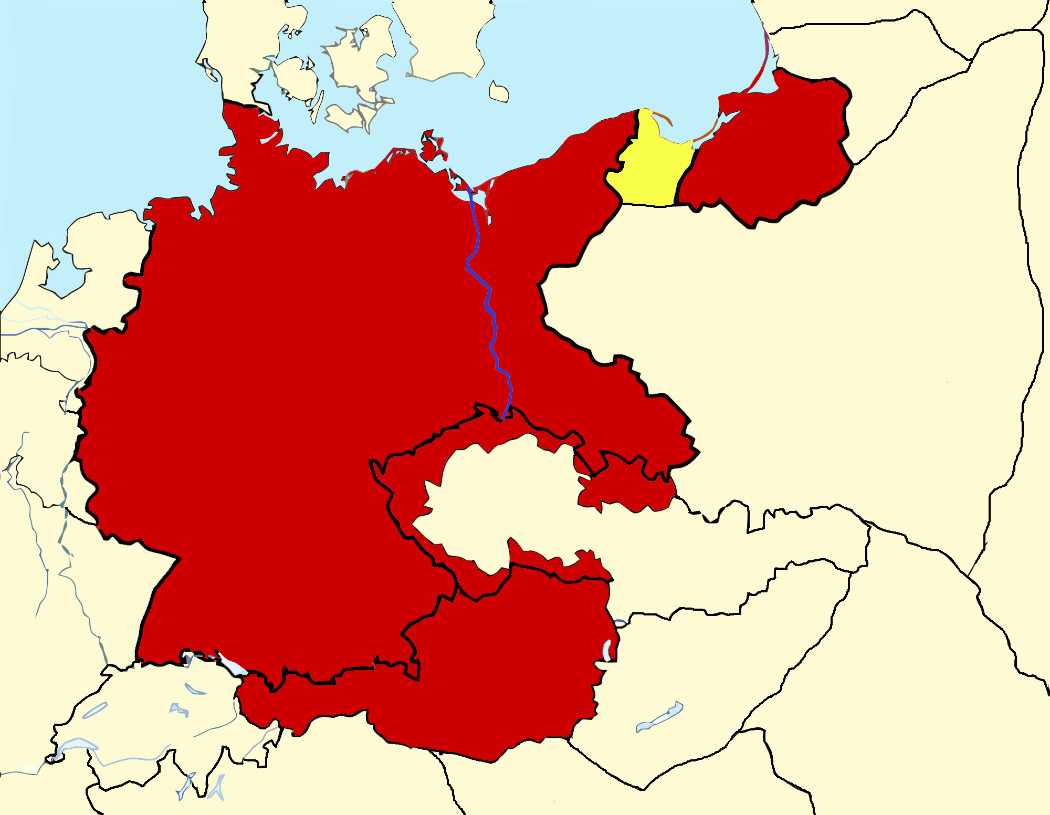 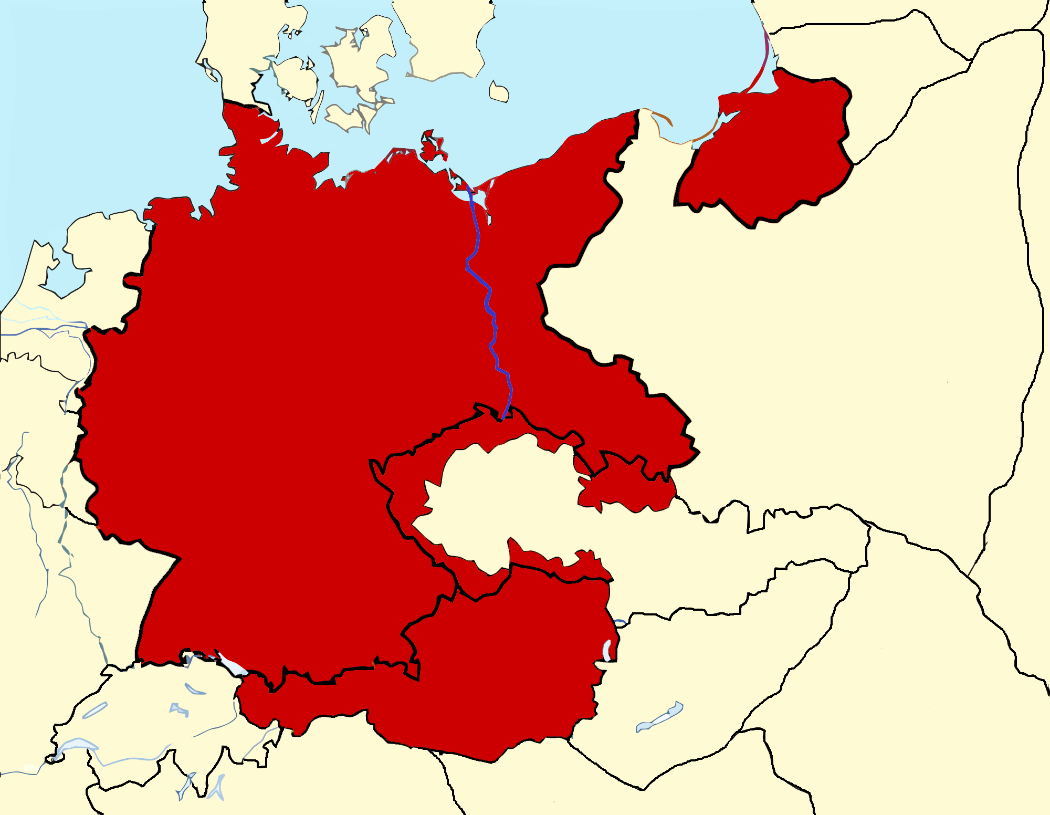 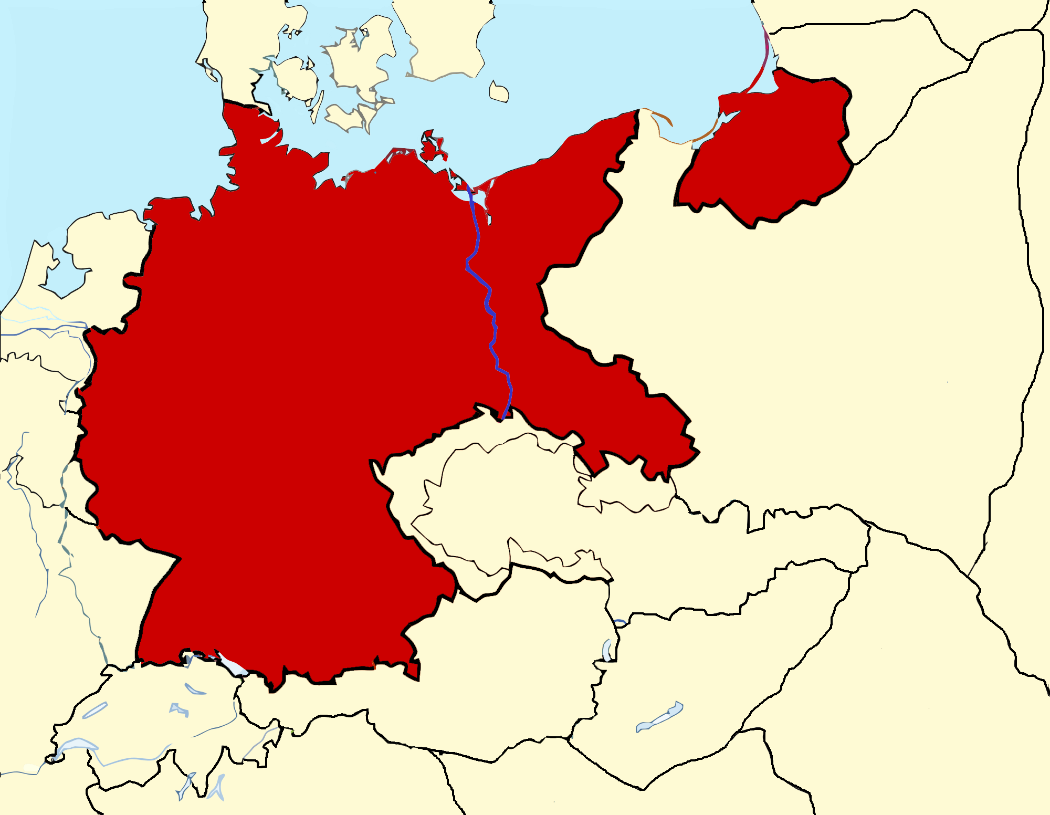 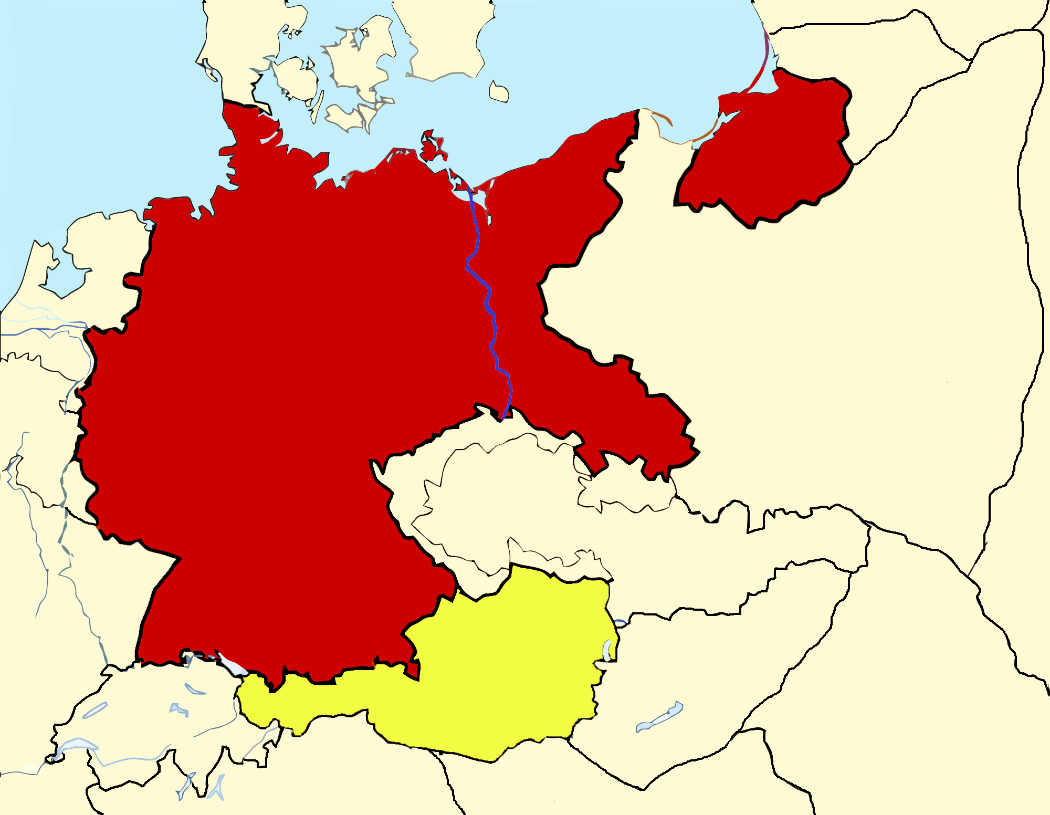 Pologne
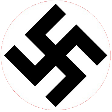 Tchécoslovaquie
France
Hongrie
Autriche
Suisse
Roumanie
Italie